PROTO ZIP HOT 100
Sun 13:00-16:00
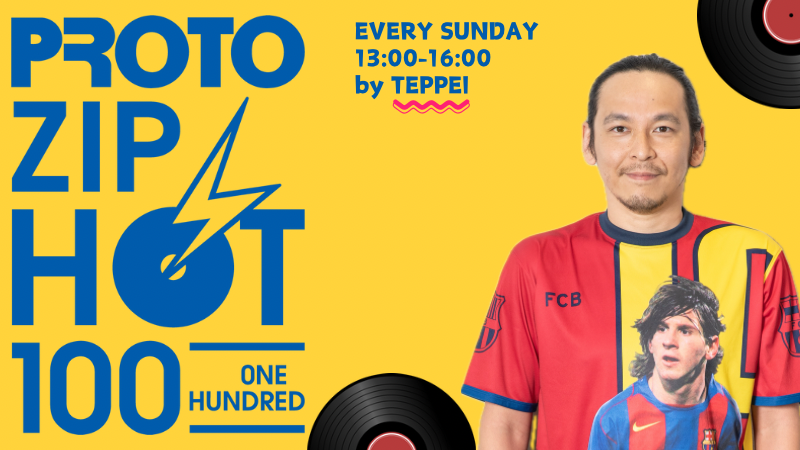